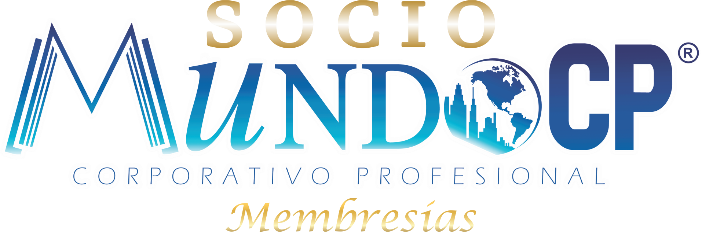 Actos Pre Judiciales, ante un Crédito Fiscal
C.P.C. Manuel Jesús Cárdenas Espinosa
Licenciado Diego Cárdenas Aguilar
1
Nuestro Sistema Tributario Mexicano ha basado su funcionamiento en los principios legales que tienen su sustento en el llamado principio de “buena fe”. Es decir se la otorgado total credibilidad al contribuyente en cuanto a la declaración de sus contribuciones, esto tal y como prevé el artículo 6 del CFF, en cuanto a que será el propio contribuyente quien llevará a cabo la determinación correspondiente. (Auto aplicación de las contribuciones). 

La autoridad fiscal puede ejercer facultades de comprobación.

El crédito fiscal surge en el momento en que la cantidad a pagar por el particular es líquida y exigible. Esto sucede cuando, transcurrido el momento en que debió hacerse el pago, el Estado ejerce sus facultades de comprobación para determinar en cantidad líquida el impuesto debido, lo determina y transcurren los plazos para la defensa del contribuyente (o ésta no resulta exitosa)
2
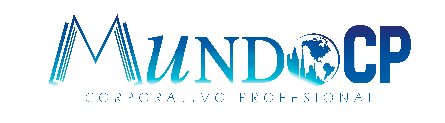 La mejor manera de defenderte, o a tu empresa de un crédito fiscal, es conocer los medios y recursos que hay a tu alcance y tener una debida asesoría del especialista: Tu CPC y tu abogado.

Vale la pena entender con claridad qué es exactamente este concepto. De acuerdo con el Código Fiscal de la Federación, un crédito fiscal es:

 Los que tenga derecho a percibir el Estado o sus organismos descentralizados que provengan de contribuciones, de sus accesorios o de aprovechamientos, incluyendo los que deriven de responsabilidades que el Estado tenga derecho a exigir de sus funcionarios o empleados o de los particulares, así como aquellos a los que las leyes les den ese carácter y el Estado tenga derecho a percibir por cuenta ajena.
3
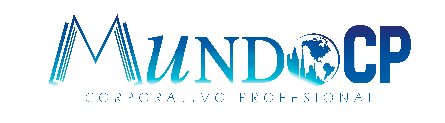 Para dejarlo más claro, se trata de un adeudo fiscal que un individuo o empresa tiene con el fisco. Este adeudo puede provenir por la declaración de impuestos, el pago de una multa o por diferencias entre los pagos. Asimismo hay otros organismos que pueden requerir de un crédito fiscal a tu empresa, por ejemplo, las instituciones de salud pública y las de vivienda.

La mejor manera de evitar un crédito fiscal, es que realices y presentes puntualmente tus declaraciones de impuestos, ya que, contrario a lo que pueda pensarse, mientras más dedicado seas en realizar ese trámite, difícilmente tendrás problemas con el fisco, e incluso podrás solicitar devoluciones o realizar compensaciones por saldo a favor. (Art. 28 CFF)

Es indispensable la materialidad y es recomendable que factures todos los gastos que realizas, pero que estés perfectamente enterado sobre lo qué sí puedes deducir, y lo qué no. Recuerda que si realizas adecuadamente tus declaraciones, gozarás de un excelente historial fiscal y eso te ayudará en el futuro.
4
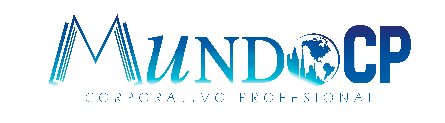 Crédito Fiscal
Comienza con la FACULTADES DE COMPROBACIÓN de la autoridad:

I.- Rectificar los errores aritméticos, omisiones u otros que aparezcan en las declaraciones.

II. Requerir a los contribuyentes, responsables solidarios o terceros con ellos relacionados, para que exhiban en su domicilio, establecimientos, en las oficinas de las propias autoridades o dentro del buzón tributario.

III.- Practicar visitas a los contribuyentes, los responsables solidarios o terceros relacionados con ellos y revisar su contabilidad, bienes y mercancías.
5
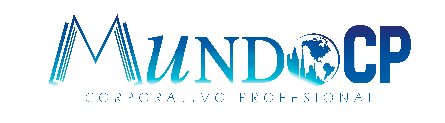 IV. Revisar los dictámenes formulados por contadores públicos sobre los estados financieros de los contribuyentes y sobre las operaciones de enajenación de acciones que realicen, así como cualquier otro dictamen que tenga repercusión para efectos fiscales formulado por contador público y su relación con el cumplimiento de disposiciones fiscales.

V. Practicar visitas domiciliarias a los contribuyentes.

VI.- Practicar u ordenar se practique avalúo o verificación física de toda clase de bienes.

VII.- Recabar de los funcionarios y empleados públicos y de los fedatarios, los informes y datos que posean con motivo de sus funciones.
6
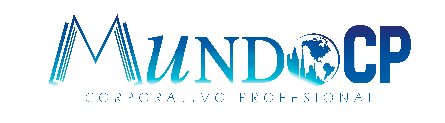 VIII. Practicar revisiones electrónicas a los contribuyentes, responsables solidarios o terceros con ellos relacionados, basándose en el análisis de la información y documentación que obre en poder de la autoridad.

Las autoridades fiscales que estén ejerciendo alguna de las facultades de comprobación, y detecten hechos u omisiones que puedan entrañar un incumplimiento en el pago de contribuciones, deberán informar por medio del buzón tributario al contribuyente, en un plazo de al menos 10 días hábiles previos al del levantamiento de la última acta parcial, del oficio de observaciones o de la resolución definitiva en el caso de revisiones electrónicas, el derecho que tienen para acudir a las oficinas que estén llevando a cabo el procedimiento de que se trate, para conocer los hechos y omisiones que hayan detectado. Aquí ya puede participar la PRODECON.
7
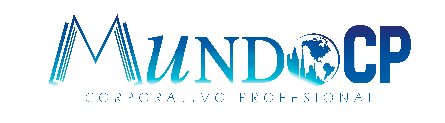 •Actualización: son aquellas cantidades que se obtienen como resultado de aplicar el efecto de la inflación a la contribución que no fue cubierta dentro del plazo fijado por las disposiciones fiscales (artículo 17-A del Código Fiscal de la Federación).

•Recargos: se refiere a la cantidad que se debe cubrir al Estado por concepto de indemnización por no cumplir con el pago oportuno de la contribución correspondiente (artículo 21 del Código Fiscal de la Federación).

•Multas: se tratan de aquellas sanciones económicas que imponen las autoridades fiscales a los contribuyentes por no cumplir con sus obligaciones fiscales en tiempo y forma, y que son fundamentadas en las disposiciones fiscales.

•Gastos de ejecución: es aquella cantidad que los contribuyentes deben cubrir cuando sea necesario emplear el Procedimiento Administrativo de Ejecución para hacer efectivo el cobro de un crédito fiscal (artículo 150 del Código Fiscal de la Federación).
8
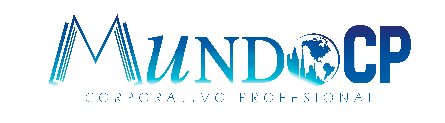 PRODECON
CFF Artículo 18-B.- Se encarga de la protección y defensa de los derechos e intereses de los contribuyentes en materia fiscal y administrativa, correspondiéndole la asesoría, representación y defensa de los contribuyentes que soliciten su intervención, en todo tipo de asuntos emitidos por autoridades administrativas y organismos federales descentralizados, así como, determinaciones de autoridades fiscales y de organismos fiscales autónomos de orden federal.

La Procuraduría de la Defensa del Contribuyente se establece como organismo autónomo, con independencia técnica y operativa. La prestación de sus servicios será gratuita.
9
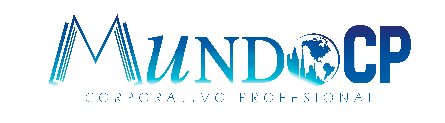 Competencia de la PRODECON
SAT

IMSS

INFONAVIT

Autoridades Coordinadas

PROFECO

ISSSTE

CONAGUA
10
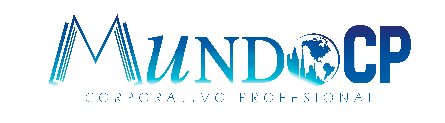 La Procuraduría de la Defensa del Contribuyente brinda servicios de orientación, asesoría, consulta, representación y defensa legal, investigación, recepción y trámite de quejas y reclamaciones contra actos u omisiones de las autoridades fiscales federales que vulneren los derechos de los contribuyentes, así como de acuerdos conclusivos como un medio alternativo para resolver de forma anticipada y consensuada los diferendos que durante el ejercicio de las facultades de comprobación surjan entre las autoridades fiscales los contribuyentes, o bien, para regularizar la situación fiscal de los contribuyentes.
11
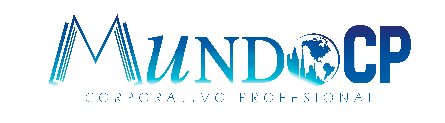 Representa y defiende gratuitamente a las personas físicas, personas morales, obligados solidarios o terceros, cuando el monto del asunto o de los créditos fiscales (sin contar actualizaciones, accesorios y multas) no excedan  de $981,339.00 pesos

La PRODECON, se obliga a:

Prestar el servicio de Representación y Defensa Legal de manera gratuita.
Dar a conocer a través de un dictamen jurídico, la estrategia legal necesaria para la defensa de tus derechos como contribuyente.
Informarte el estado procesal que guarda tu asunto.
Hacerte del conocimiento, cuando sea procedente, la forma y términos en que puede suspenderse el Procedimiento Administrativo de Ejecución de los créditos fiscales emitidos en tu contra.
Patrocinar al Contribuyente legalmente, hasta la total resolución de su asunto.
12
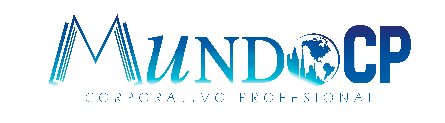 ¿Cuáles son los Medios de defensa que existen en contra los actos de las autoridades fiscales?

Conforme a las leyes se pueden interponer en contra de los actos o resoluciones de las autoridades fiscales, los siguientes medios de defensa:

Recurso de Inconformidad; se presenta ante el IMSS o el INFONAVIT.
Recurso de Revocación; se presenta ante el SAT y las Autoridades Coordinadas (Secretarías de Finanzas de los Estados).
Juicio de Nulidad; se presenta ante el Tribunal Federal de Justicia Administrativa.
Demanda de Amparo; se presenta ante los órganos del Poder Judicial de la Federación.
13
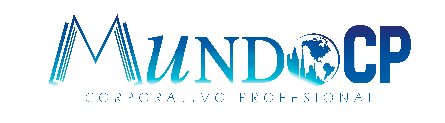 En dos vías de defensa Fiscal:

Administrativa: Recurso de Inconformidad; se presenta ante el IMSS o el INFONAVIT.
Recurso de Revocación; se presenta ante el SAT y las Autoridades Coordinadas (Secretarías de Finanzas de los Estados).

Jurisdiccional: Juicio de Nulidad; se presenta ante el Tribunal Federal de Justicia Administrativa.
Demanda de Amparo; se presenta ante los órganos del Poder Judicial de la Federación.
14
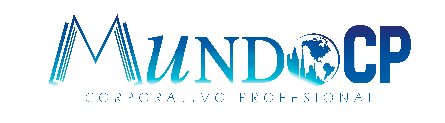 ¿Qué tipos de actos de autoridad se controvierten?
Imposición de multas.
Determinación de créditos fiscales derivados de visitas domiciliarias o revisiones de gabinete.
Multas por la no expedición de comprobantes fiscales.
Determinación por el IMSS de diferencias en el pago de las cuotas de seguridad social.
Determinación por el INFONAVIT de diferencias en el pago de aportaciones y amortizaciones.
Actos del Procedimiento Administrativo de Ejecución en el que se embargan cuentas bancarias, bienes, negociaciones, etc.
Negativas de Devoluciones por el SAT.
Negativas de prescripción o de caducidad de créditos fiscales.
Rectificaciones de Primas.
Determinación de créditos derivados de Procedimientos Administrativos en Materia Aduanera relacionados con la legal estancia o importación de bienes a nuestro país.
Asuntos derivados de los supuestos del 69-B del Código Fiscal de la Federación.
15
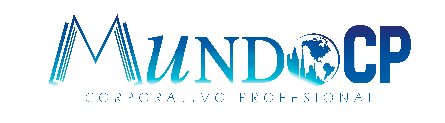 ¿Qué plazos se tienen para presentar los medios de defensa?

Por regla general, los plazos para presentar los medios de defesa a partir de que las autoridades fiscales te notifican un acto o resolución son los siguientes:

15 días para presentar el Recurso de Inconformidad por actos del IMSS o el INFONAVIT.
30 días para presentar el Recurso de Revocación en contra de actos del SAT o de las Autoridades Coordinadas.
30 días para presentar la demanda de nulidad ante el Tribunal Federal de Justicia Administrativa, por actos de las autoridades fiscales, sin importar si la demanda se tramitará en la vía sumaria, ordinaria, tradicional, en línea o se instrumentará el juicio de resolución exclusiva de fondo.
15 días por regla general, para presentar demanda de amparo, excepcionalmente será de 30 días, cuando se reclame una norma general autoaplicativa.
16
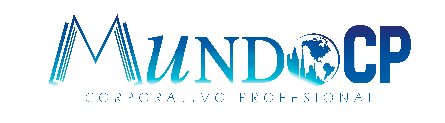 Acuerdos Conclusivos/PRODECON
CFF 69 C. Cuando los contribuyentes sean objeto del ejercicio de las facultades de comprobación ya referidos, y no estén de acuerdo con los hechos u omisiones asentados en la última acta parcial, en el acta final, en el oficio de observaciones o en la resolución provisional, que puedan presumir incumplimiento de las disposiciones fiscales, podrán optar por solicitar la adopción de un acuerdo conclusivo. 

Dicho acuerdo podrá versar sobre uno o varios de los hechos u omisiones consignados y será definitivo en cuanto al hecho u omisión sobre el que verse.
17
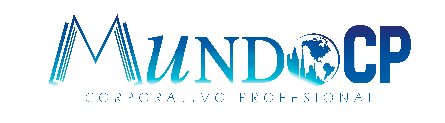 Los contribuyentes podrán solicitar la adopción del acuerdo conclusivo en cualquier momento, a partir de que dé inicio el ejercicio de facultades de comprobación y hasta dentro de los veinte días siguientes a aquél en que se haya levantado el acta final, notificado el oficio de observaciones o la resolución provisional, según sea el caso, siempre que la autoridad revisora ya haya hecho una calificación de hechos u omisiones.
18
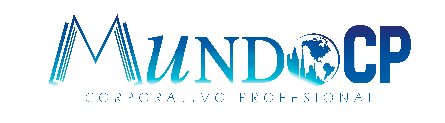 No procederá la solicitud de adopción de un acuerdo conclusivo en los casos siguientes:

I. Respecto a las facultades de comprobación que se ejercen para verificar la procedencia de la devolución de saldos a favor o pago de lo indebido.
II. Respecto de actos derivados de la cumplimentación a resoluciones o sentencias.
III. Cuando haya transcurrido el plazo de veinte días siguientes a aquél en que se haya levantado el acta final, notificado el oficio de observaciones o la resolución provisional, según sea el caso.
IV. Tratándose de contribuyentes que se ubiquen en los supuestos a que se refieren el segundo y cuarto párrafos, este último en su parte final, del artículo 69-B del Código.
19
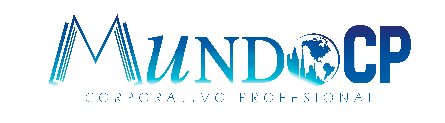 La Procuraduría de la Defensa del Contribuyente requerirá a la autoridad revisora para que, en un plazo de veinte días, contados a partir del requerimiento, manifieste si acepta o no los términos en que se plantea el acuerdo conclusivo; los fundamentos y motivos por los cuales no se acepta, o bien, exprese los términos en que procedería la adopción de dicho acuerdo.

Una vez que la PRODECON acusa de recibo de la respuesta de la autoridad fiscal, contará con un plazo de veinte días para concluir el procedimiento, lo que se notificará a las partes. De concluirse el procedimiento con la suscripción del Acuerdo, éste deberá firmarse por el contribuyente y la autoridad revisora, así como por la referida Procuraduría.

En contra de los acuerdos conclusivos alcanzados y suscritos por el contribuyente y la autoridad, no procederá medio de defensa alguno ni procedimiento de resolución de controversias.
20
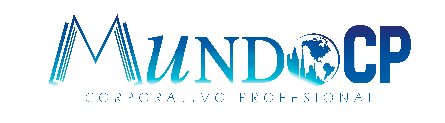 Muchas gracias
www.despachocardenas.com

Instagram: @despacho_cardenas

Facebook y Linkedin: Despacho Cárdenas y Asociados S.C.

5555331995

contacto@despachocardenas.com
21
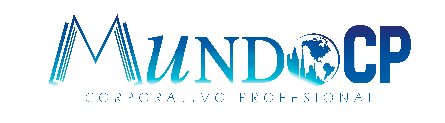